Figure 2. Increased c-Fos immunoreactivity in the prelimbic area of the PFC (AP: +1.98 mm from bregma) after novelty ...
Cereb Cortex, Volume 22, Issue 5, May 2012, Pages 1007–1015, https://doi.org/10.1093/cercor/bhr159
The content of this slide may be subject to copyright: please see the slide notes for details.
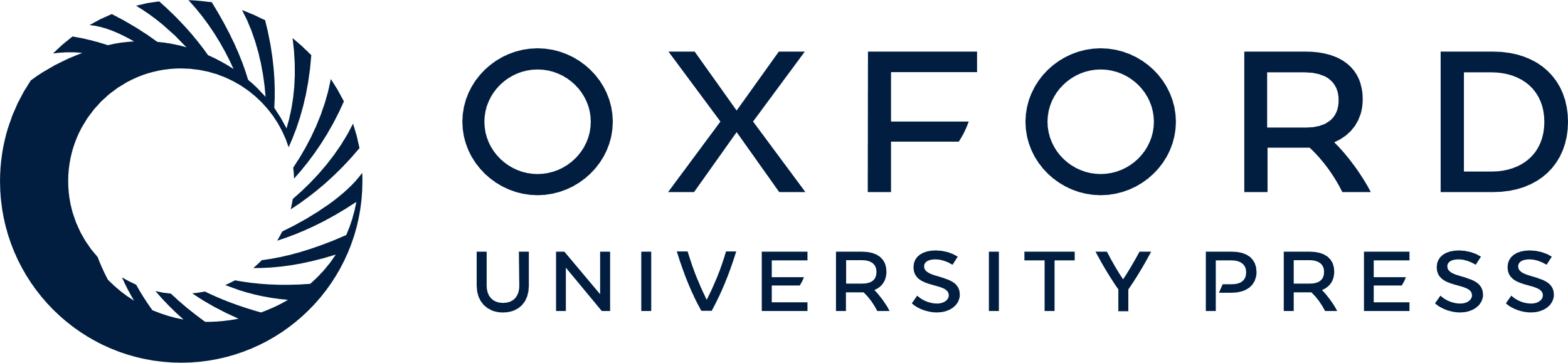 [Speaker Notes: Figure 2. Increased c-Fos immunoreactivity in the prelimbic area of the PFC (AP: +1.98 mm from bregma) after novelty exploration in open field (bottom) as compared with no exploration (top) and in β2−/− mice (right hand side) compared with WT mice (left hand side). Scale bar = 100 μm.


Unless provided in the caption above, the following copyright applies to the content of this slide: © The Author 2011. Published by Oxford University Press. All rights reserved. For permissions, please e-mail: journals.permissions@oup.com]